Oduah MT, Sundaram V, Reddy Y
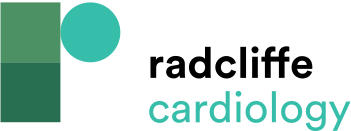 Theoretical Effects of Epicardial Fat
Citation: Cardiac Failure Review 2023;9:e06.
https://doi.org/10.15420/cfr.2022.25
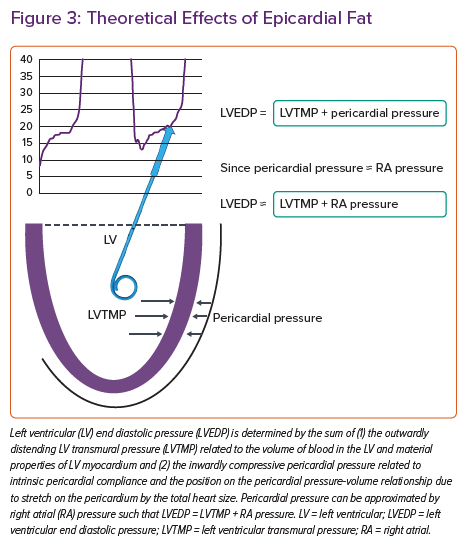